Opening Questions
Solve the equation
2(x – 3)2 = 8			2)  4(x + 1)2 = 100



3)  5(x – 7)2 = 135		4)  x2 + 26 = -10
5.4:  Complex Numbers
Objective:  Solve quadratic equations with complex solutions
Vocab
Complex Numbers (a + bi)
Real Numbers
(a + 0i)
Imaginary Numbers
(a + bi)
5 – 5i
2 + 3i
-1
Pure Imaginary (bi)
3
-4i
6i
Plotting Complex Numbers
*When plotting complex numbers, replace the y-axis with imaginary numbers.  The x-axis becomes real numbers
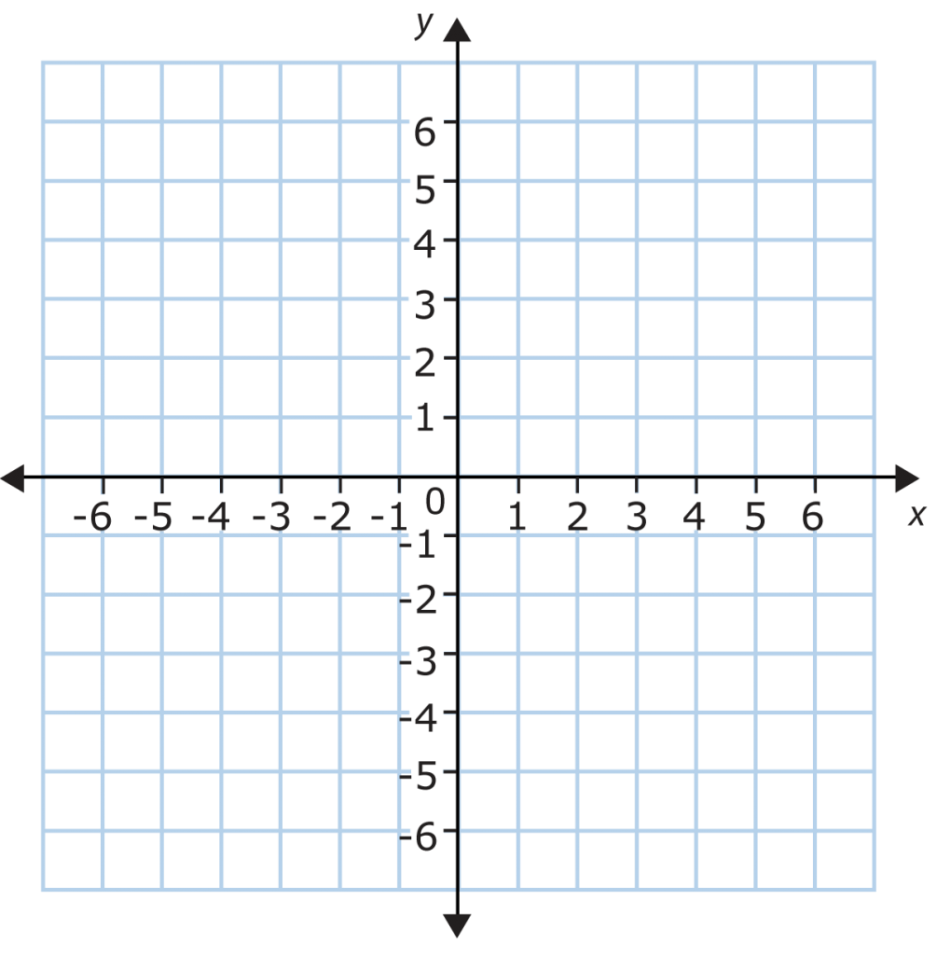 Plot
a)  2 – 3ib)  -3 + 2i
c)  4i
Now Try
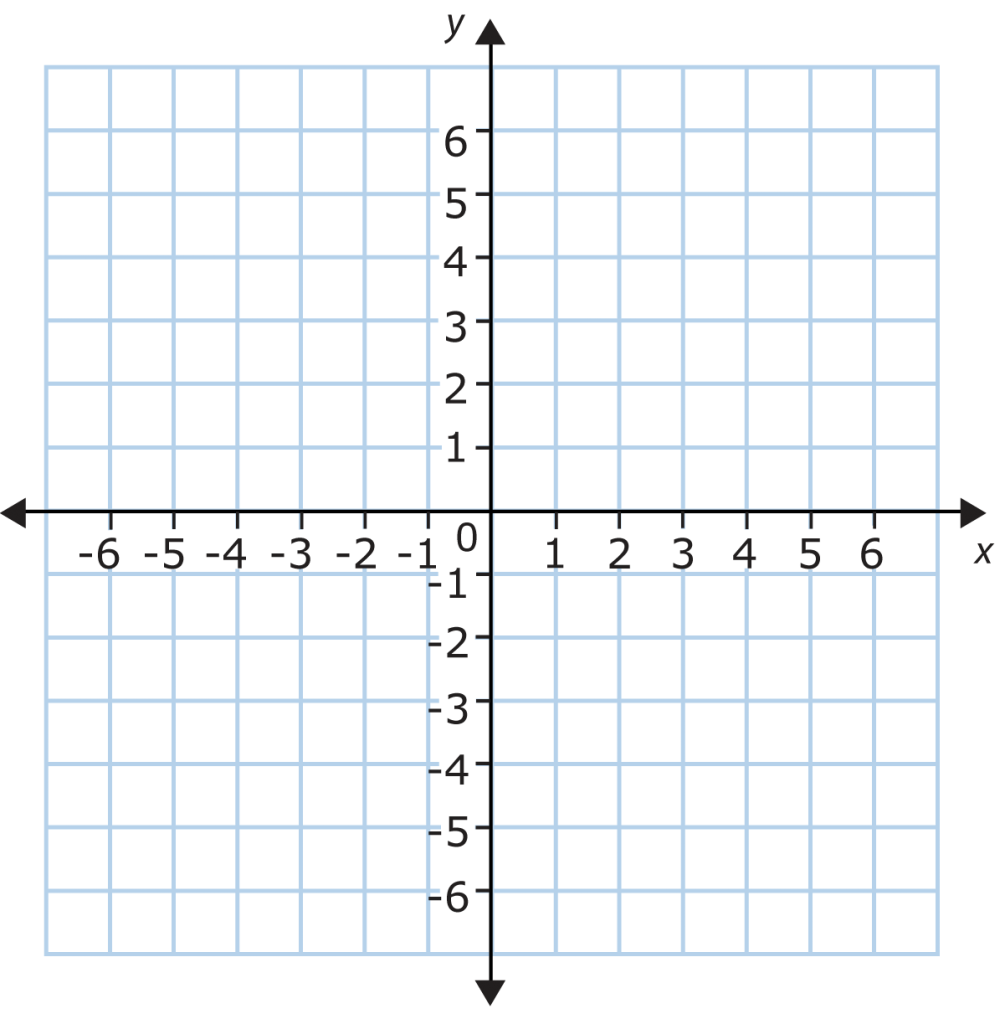 Plot
-4 – i
5
1 + 3i
Adding and Subtracting Complex Numbers
*Treat i as a variable
Ex
(4 – i) + (3 + 2i)
	7 + i
Ex 2
6 – (-2 + 9i) – (8 – 4i)
    6 + 2 – 9i – 8 + 4i
	     -5i
Now Try
(7 – 5i) – (1 – 5i)		2)  (-1 + 2i) + (3 + 3i)



3)  (2 – 3i) – (3 – 7i)		4)  2i – (3 + i)+(2 – 3i)
Multiplying Complex Numbers
*If i is raised to an odd exponent, it will remain i  ex:  i, i3 = i, i5 = i…
*If i is raised to an even exponent, it will become -1
   ex:  i2 = -1, i4 = -1, i6 = -1
Ex:

5i(-2 + i)
-10i + 5i2
-10i + 5(-1)
-10i – 5
- 5 – 10i
Ex 2:

(7 – 4i)(-1 + 2i)

-7 + 14i + 4i – 8i2
-7 + 18i – 8(-1)
    -7 + 18i + 8
       1 + 18i
Ex 3:
(6 + 3i)(6 – 3i)
*Difference of two squares
	    36 – 9i2
	  36 – 9(-1)
	    36 + 9
	        45
Now Try
3i(9 – i)		2)  (-1 + 4i)(3 – 6i)		3)  -2i(5 + i)



(2 + 3i)(2 – 3i)	5)  (4 – i)(-2 + 6i)		6)  (5 + 3i)2



7)  (8 + i)(2 + i)
Dividing Complex Numbers
*When dividing by complex numbers, you have to multiply by the conjugate
=
=
conjugate
=
=
Ex 2
= 2 – 3i
Now Try